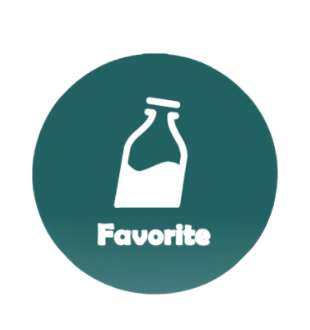 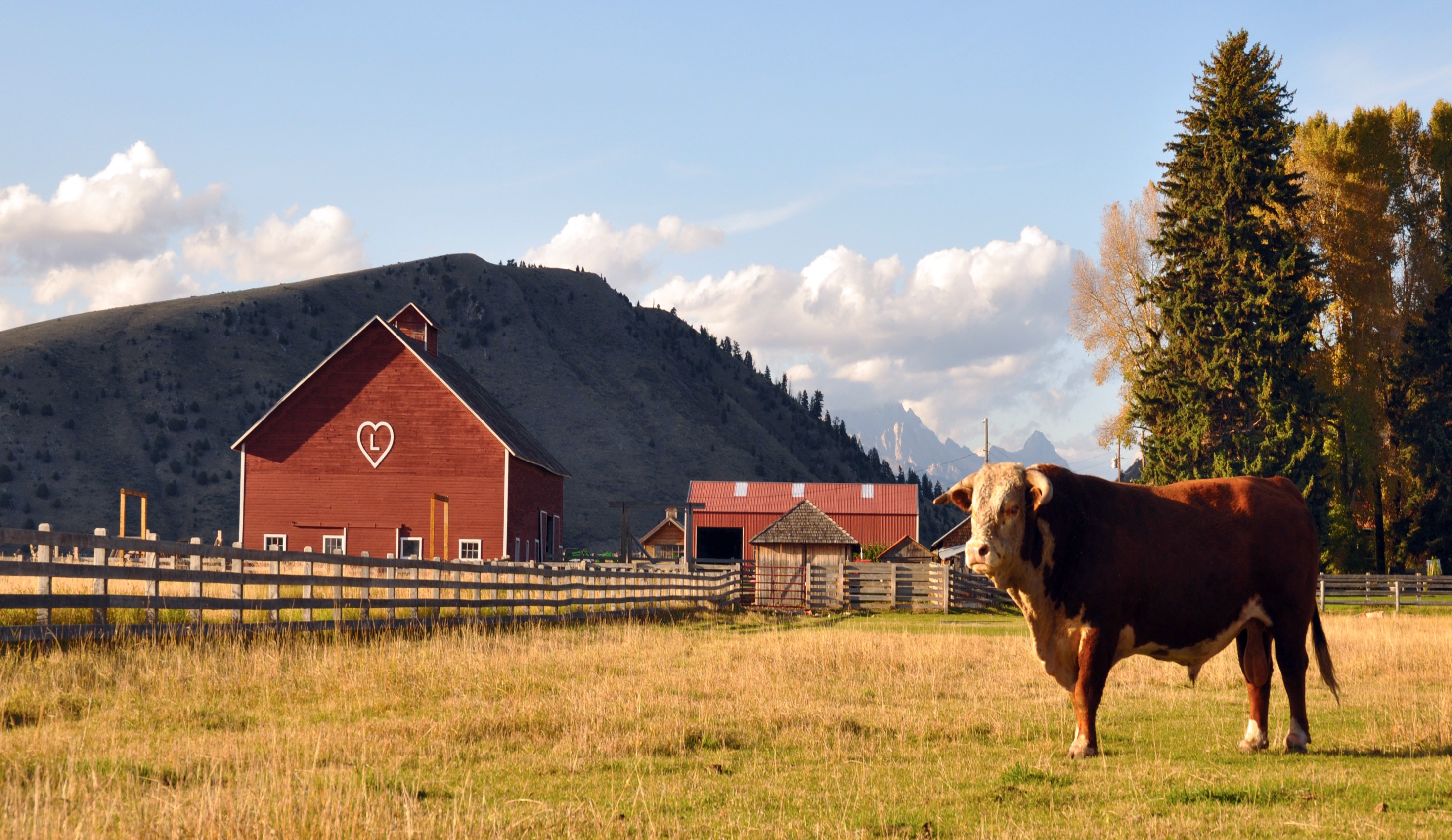 ФЕРМЕРСКОЕ ХОЗЯЙСТВО
FAVORITE
Стартовые инвестиции и денежные потоки
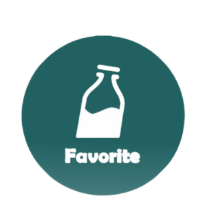 2
Проект А
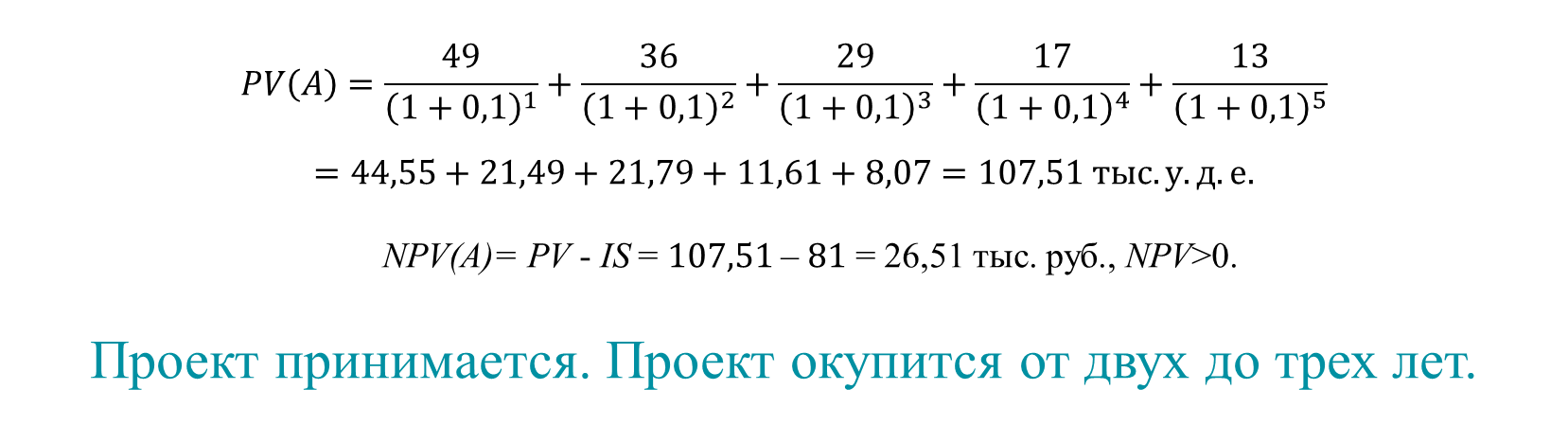 3
Проект Б
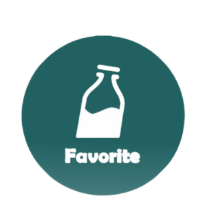 4
Проект В
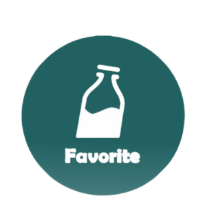 5
Здоровые животные – качественная продукция
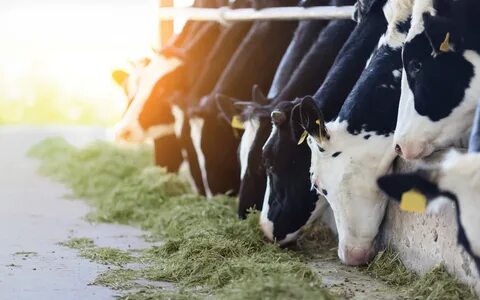 Коровы и козы на ферме «Favorite» выращиваются в естественных условиях на натуральных кормах, без антибиотиков, гормонов роста,  имеют доступ к воде и просторное место отдыха.
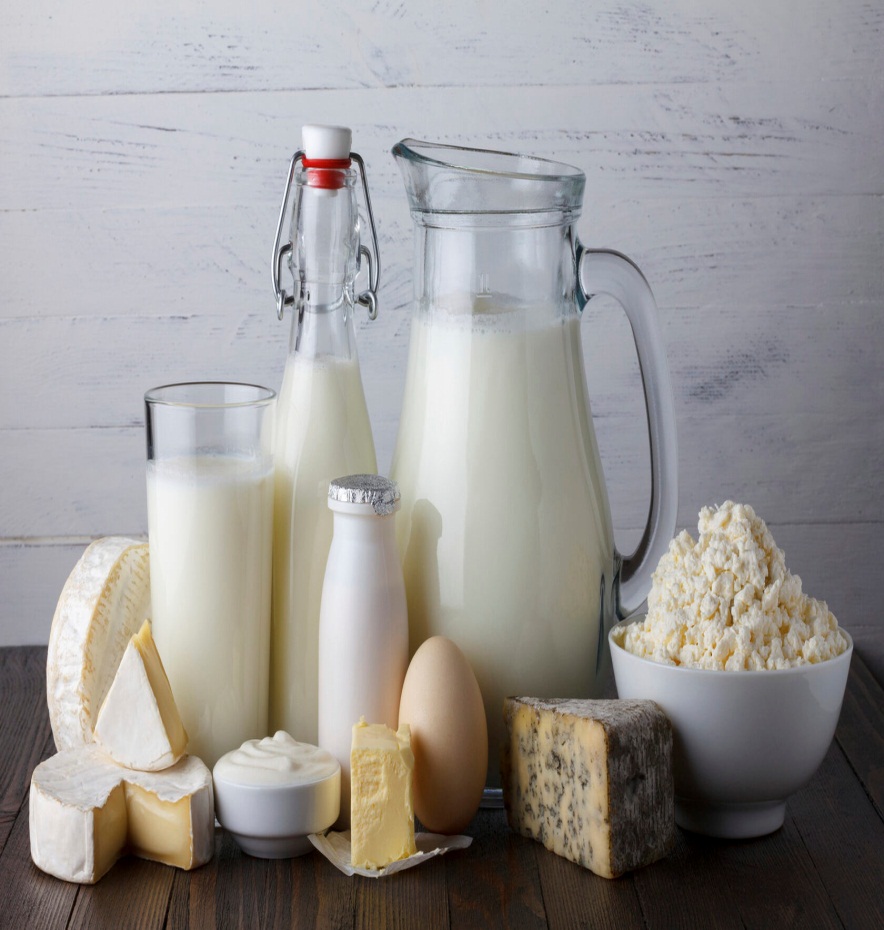 Наша фермерская молочная продукция отличаются свежестью, естественным вкусом и ароматом. Выбирая натуральные молочные продукты, вы проявляете заботу о своем здоровье. Регулярное употребление кисломолочных и молочных продуктов улучшает пищеварение, уменьшает усталость, восстанавливает защитные силы организма.Натуральная фермерская молочная продукция играет важную роль в повседневном рационе, она легко усваивается и отличается особым вкусом.
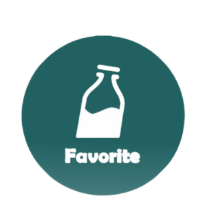 6
Наша продукция
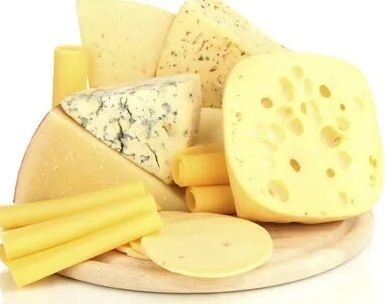 Ассортимент продукции «Favorite» состоит из высококачественных молочных продуктов:
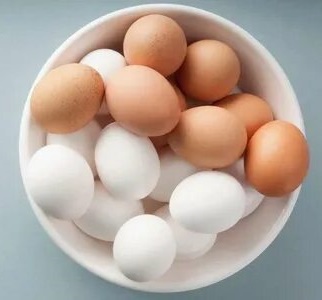 Молоко
Кефир 
Сливки
Сливочное масло
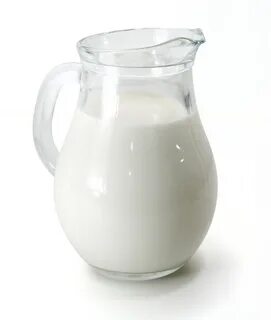 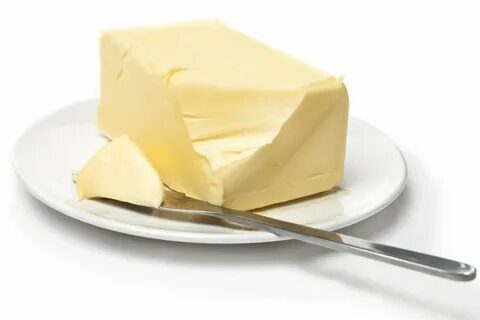 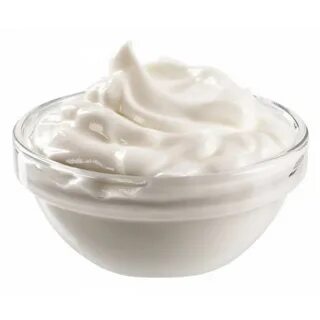 Сметана
Сыр
Творог 
Яйца
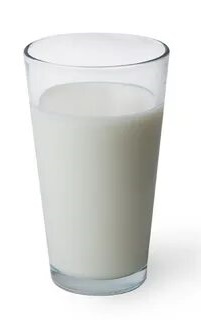 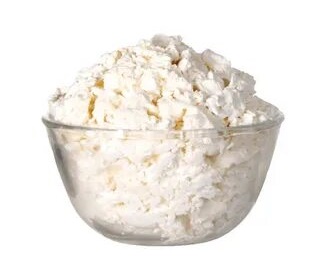 НАСЛАЖДАЙТЕСЬ ВКУСОМ!
Получите удовольствие и неоспоримую пользу от натуральных фермерских продуктов!
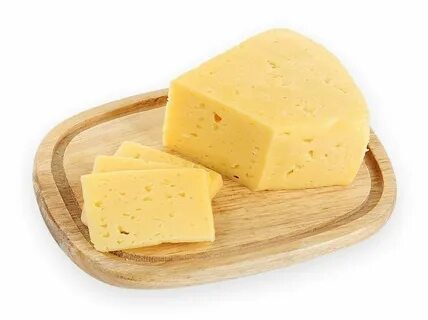 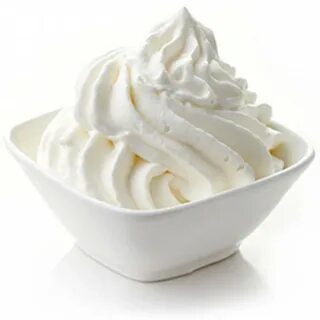 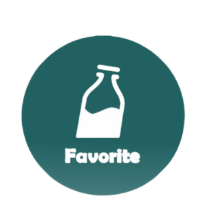 «Favorite» - это качество!
7
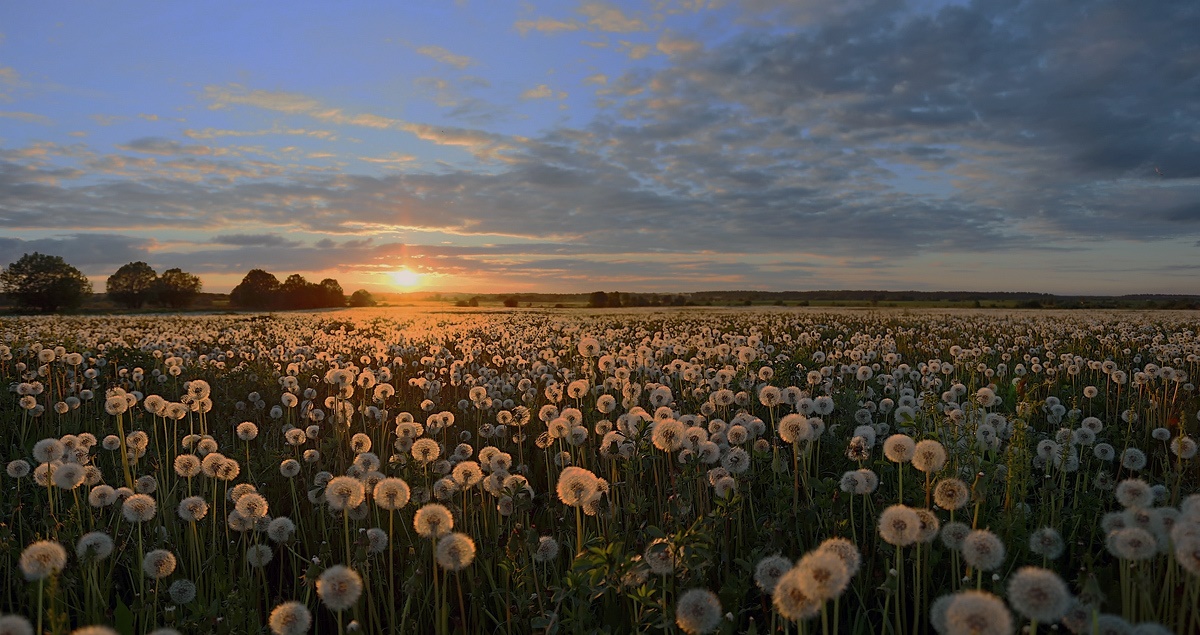 БЛАГОДАРИМ ЗА ВНИМАНИЕ !
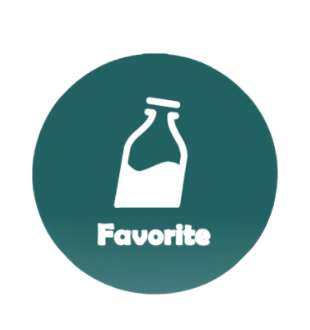 8